ברוכים הבאים לכנס משפחת המתנדבים של עמותת איש צדיק היה
עמותת איש צדיק היה
הקרן למורשת דרכו של מורנו רבי אריה לוין זצ"ל
מטרות
בהמשך פירוט על כל נושא
יעוץ והכוונה
היעוץ וההכוונה ניתנים ע"י הרב חיים אידלס
דיין בבית ההוראה של הרב שטרן - בבני ברק ורב ביה"כ קוממיות (גורן) בתל אביב, נשוי לנינתו של ר' אריה לוין
סיוע לנזקקים
תמיכה בקהילה
התמיכה בקהילה מתבצעת בתחומים הבאים:
הפצת תורה והלכה
שיעור שבועי ברדיו קול חי
שיעור דו שבועי בביה"כ גורן
עריכת "טיש"
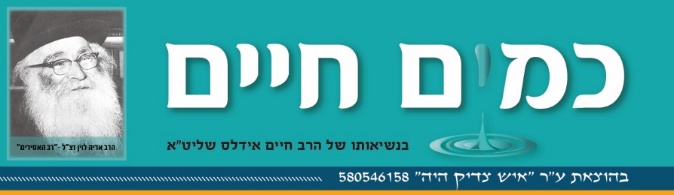 מבנה העמותה
נתונים כמותיים של פעילויות